MİMARLIK  VE  ŞEHİR  PLANLAMA BÖLÜMÜ
MİMARİ   RESTORASYON PROGRAMI
2017-2018 EĞİTİM-ÖĞRETİM YILI
AKADEMİK FAALİYET RAPORU
MİMARİ  RESTORASYON  PROGRAMI ÖĞRETİM  ELEMANLARI
Öğr. Gör. Ünal DERELİ (Bölüm ve Program Başkanı)
Öğr. Gör. Hasan KAYA
Öğr. Gör. Şerafettin BARLAK
Öğr. Gör. Banu BÜYÜKGÜN
Öğr. Gör. Bora ALDEMİR 
Öğr. Gör. Emel ŞİVEROĞLU
Öğr. Gör. Vedat M. İNCE
Öğr. Gör. M. Servet UZUNCAN
MİMARİ  RESTORASYON  PROGRAMI ÖĞRETİM  ELEMANLARI
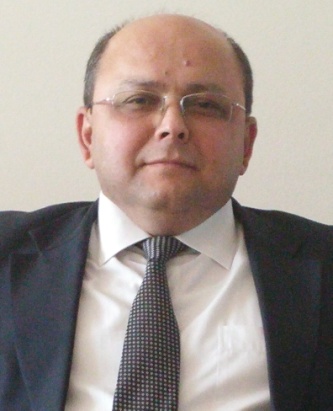 Öğr. Gör. Ünal DERELİ
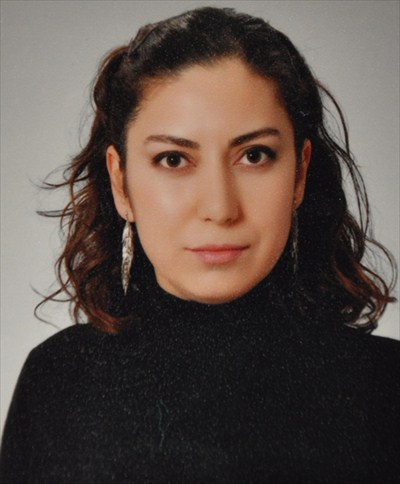 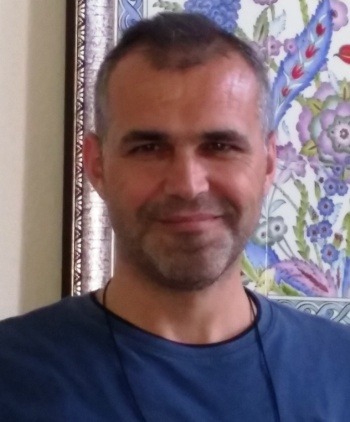 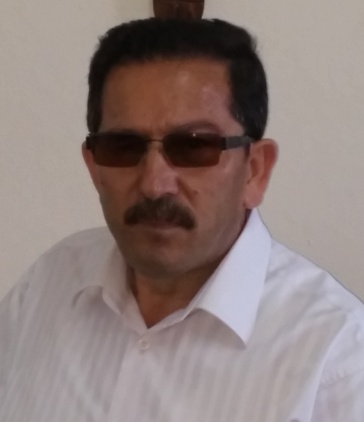 Öğr. Gör. Banu 
BÜYÜKGÜN ÇELEBİ
Öğr. Gör. Hasan KAYA
Öğr. Gör. Şerafettin BARLAK
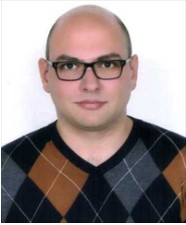 Öğr. Gör. Bora ALDEMİR
BİRİM BAZINDA ÖĞRENCİ SAYISI
BİRİM BAZINDA MEZUN ÖĞRENCİ SAYISI
BİRİM BAZINDA ŞEREF, YÜKSEK ŞEREFÖĞRENCİ SAYILARI
GERÇEKLEŞTİRİLEN BİLİMSEL FAALİYETLER
GEZİLER
GEZİLER
SERGİLER
ÜRÜN RAPORU (AHŞAP)
AHŞAP  ATÖLYESİNDE  ÜRETİLENÜRÜNLERDEN  ÖRNEKLER
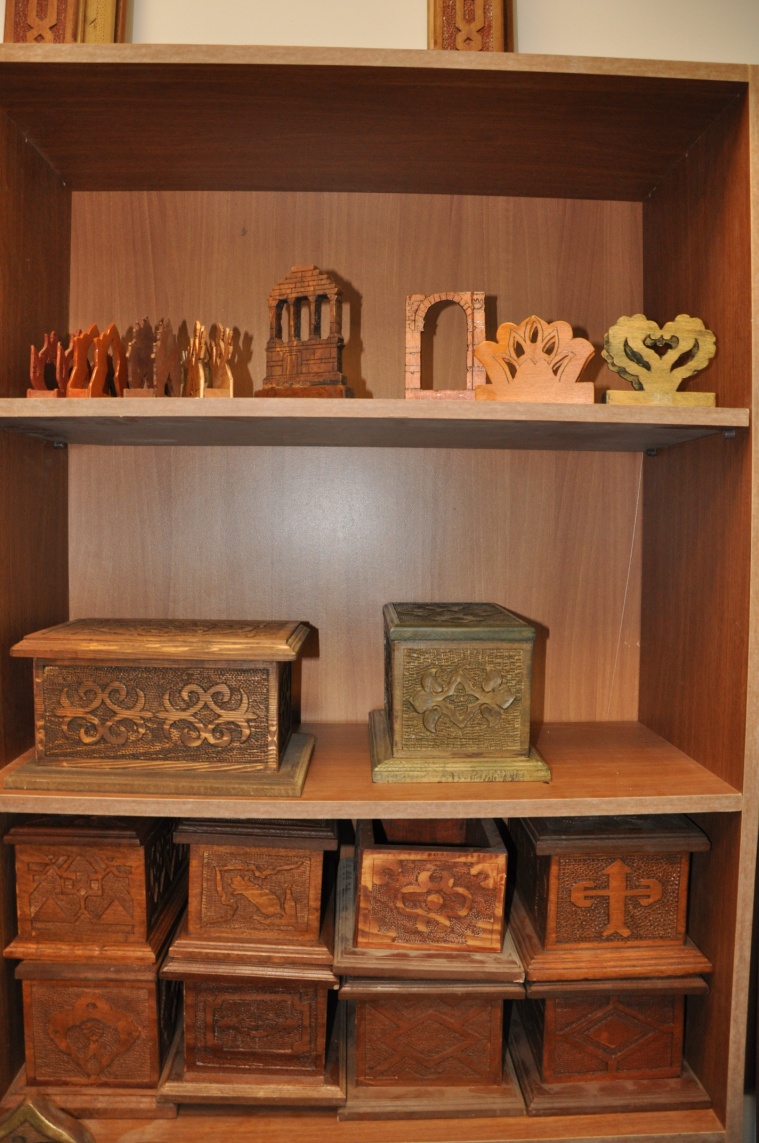 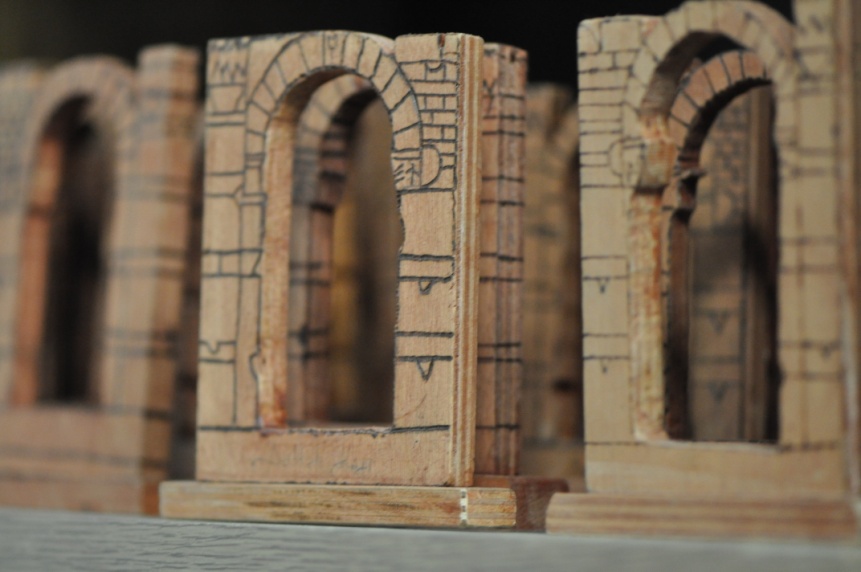 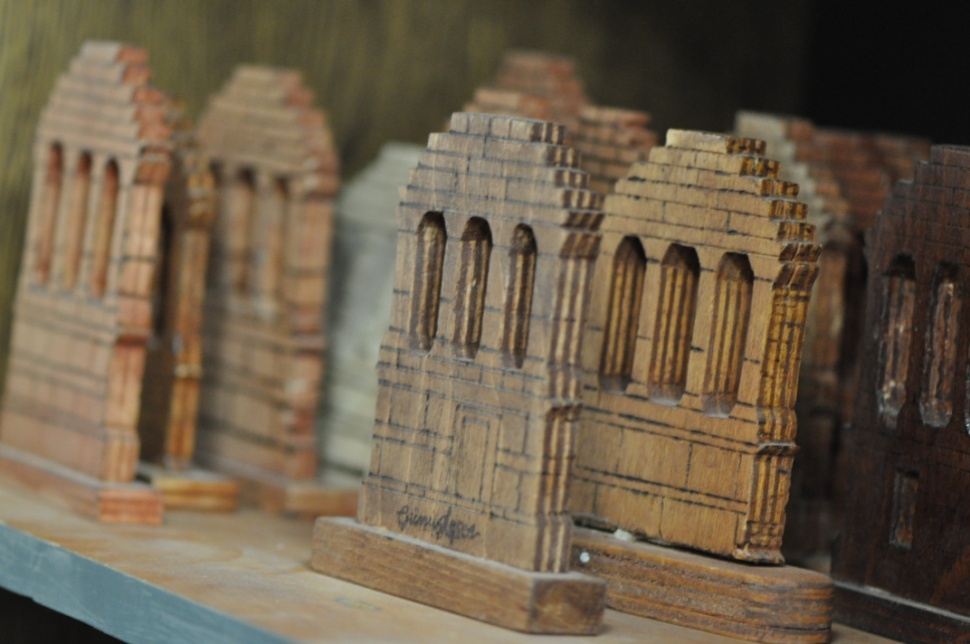 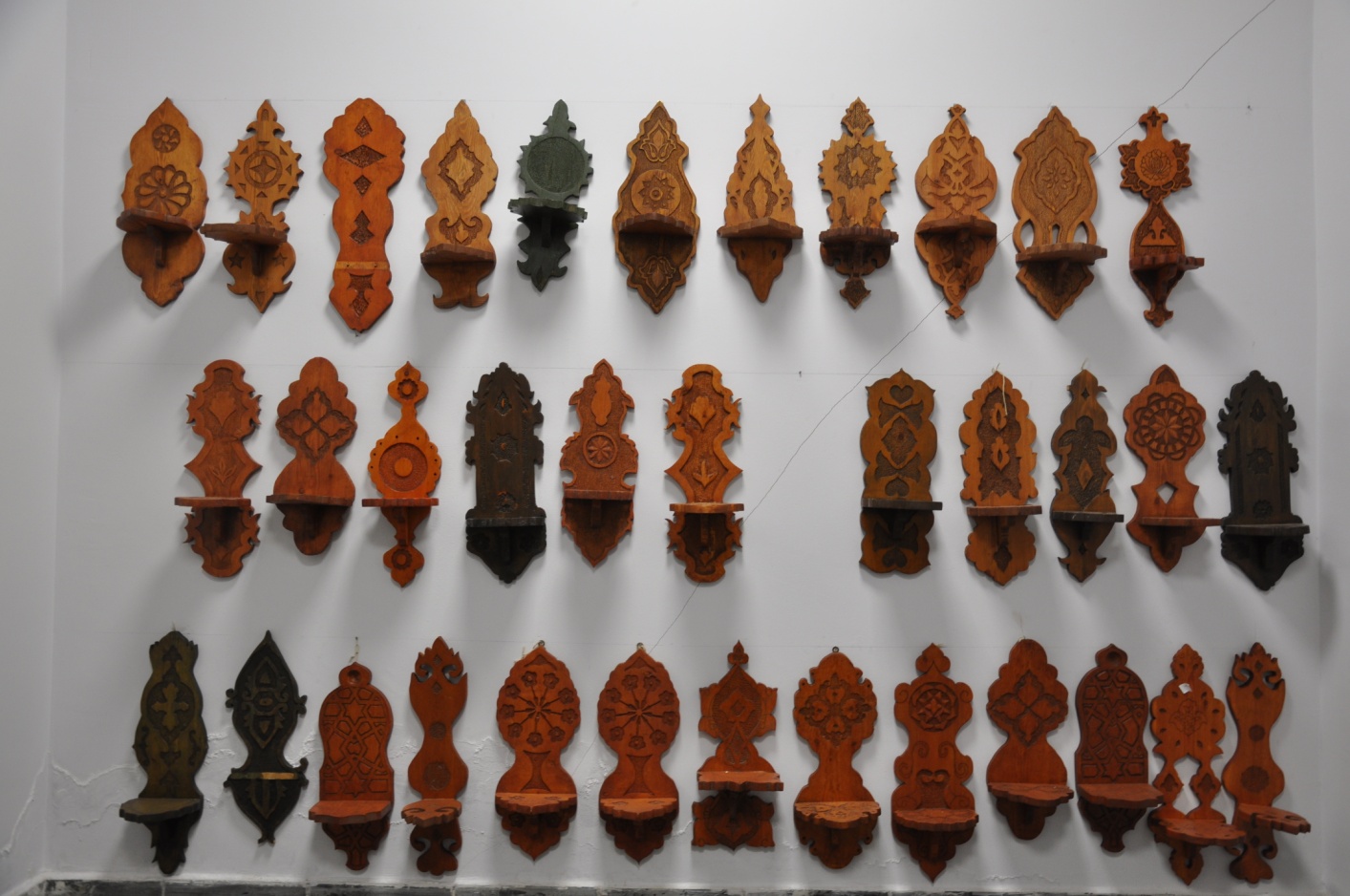 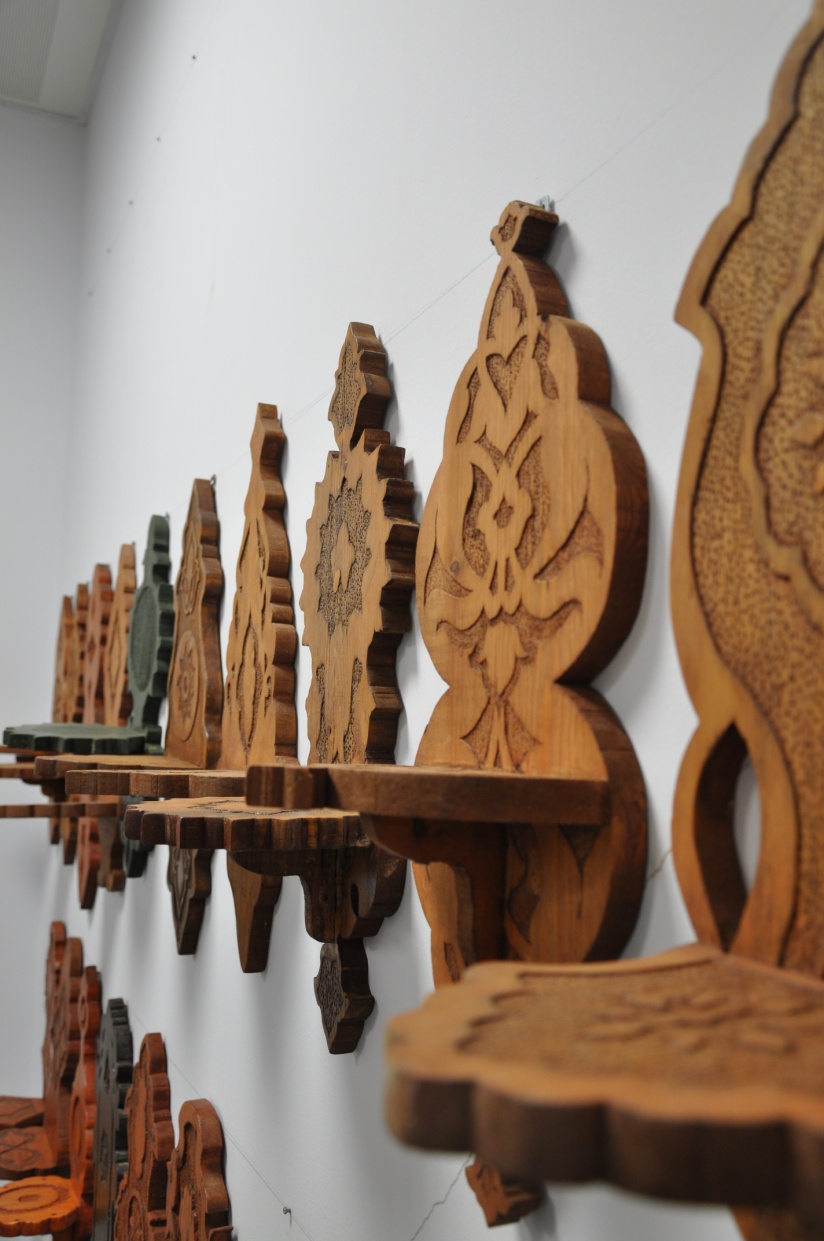 ÜRÜN RAPORU (ÇİNİ-SERAMİK)
ÇİNİ-SERAMİK ATÖLYESİNDE ÜRETİLENÜRÜNLERDEN ÖRNEKLER
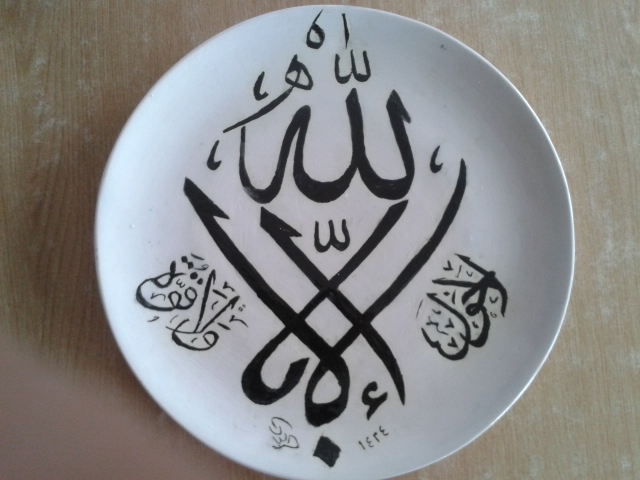 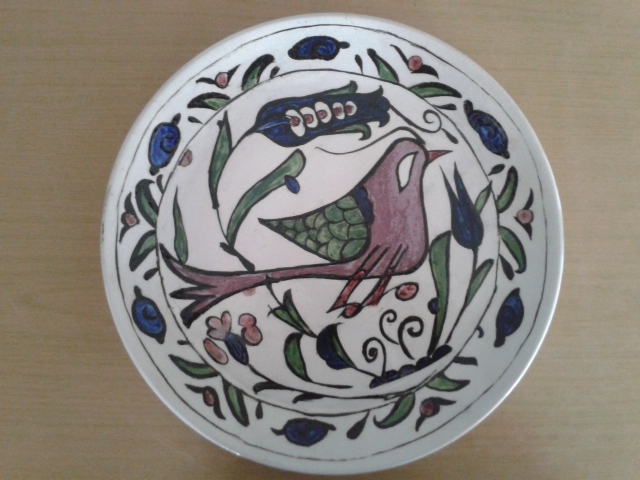 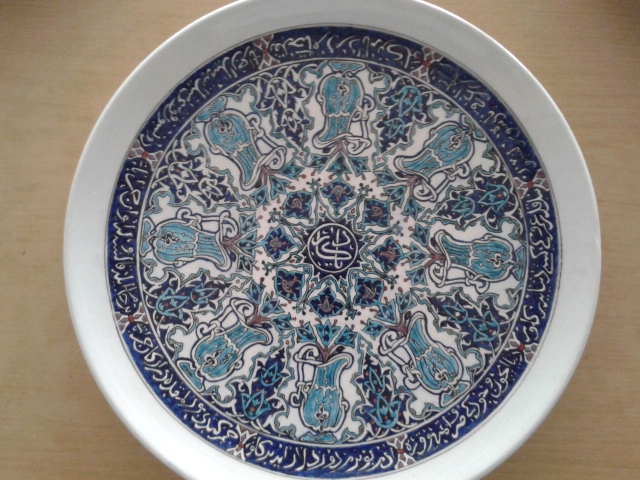 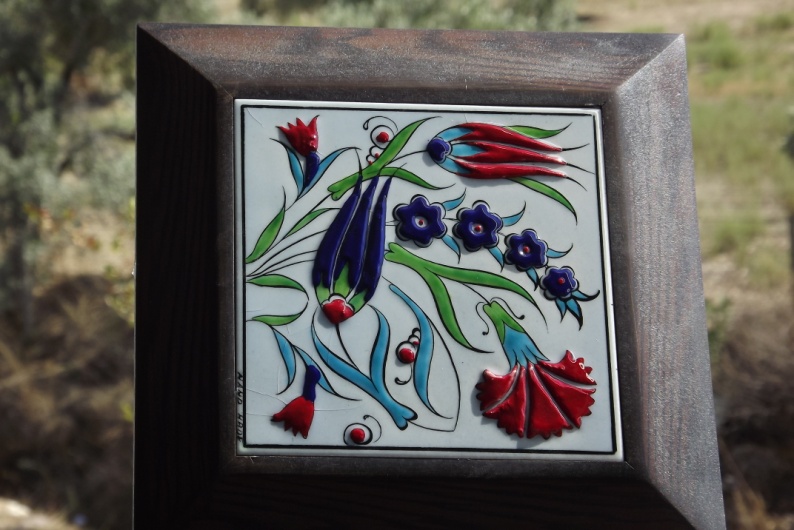 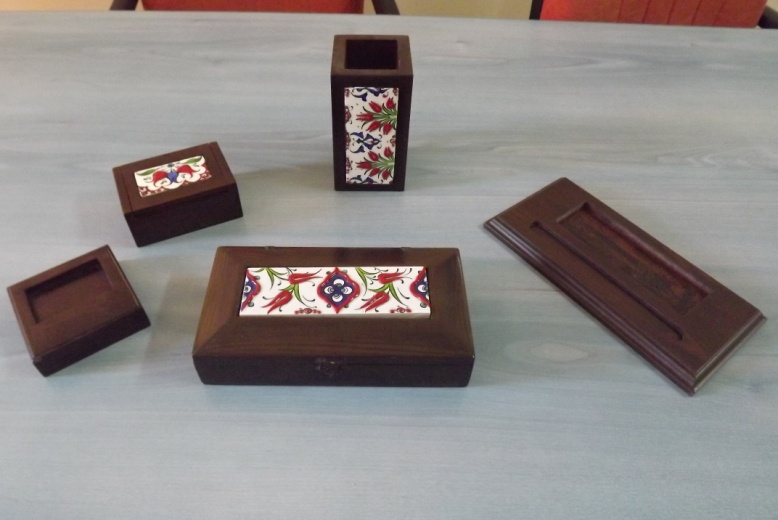 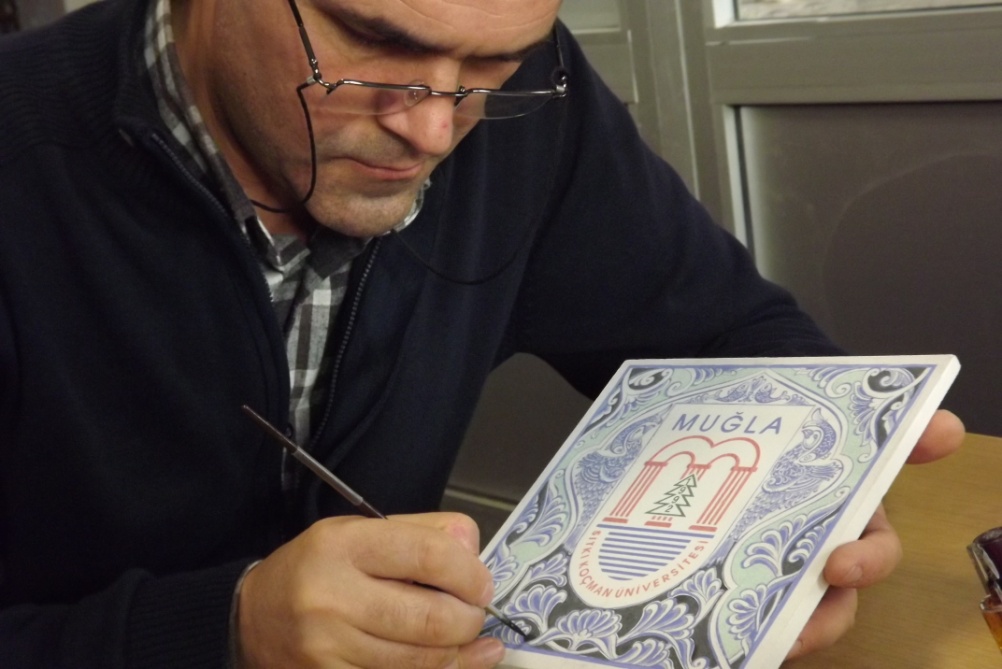 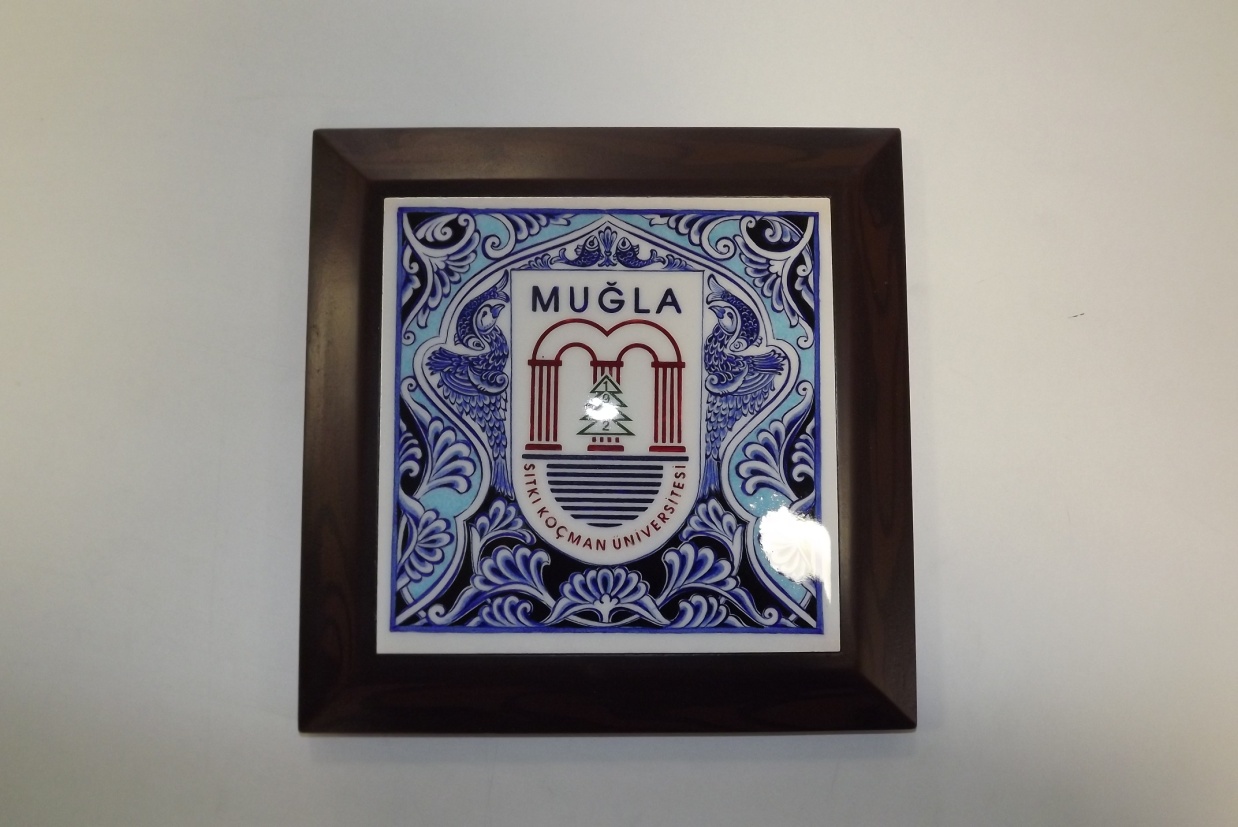 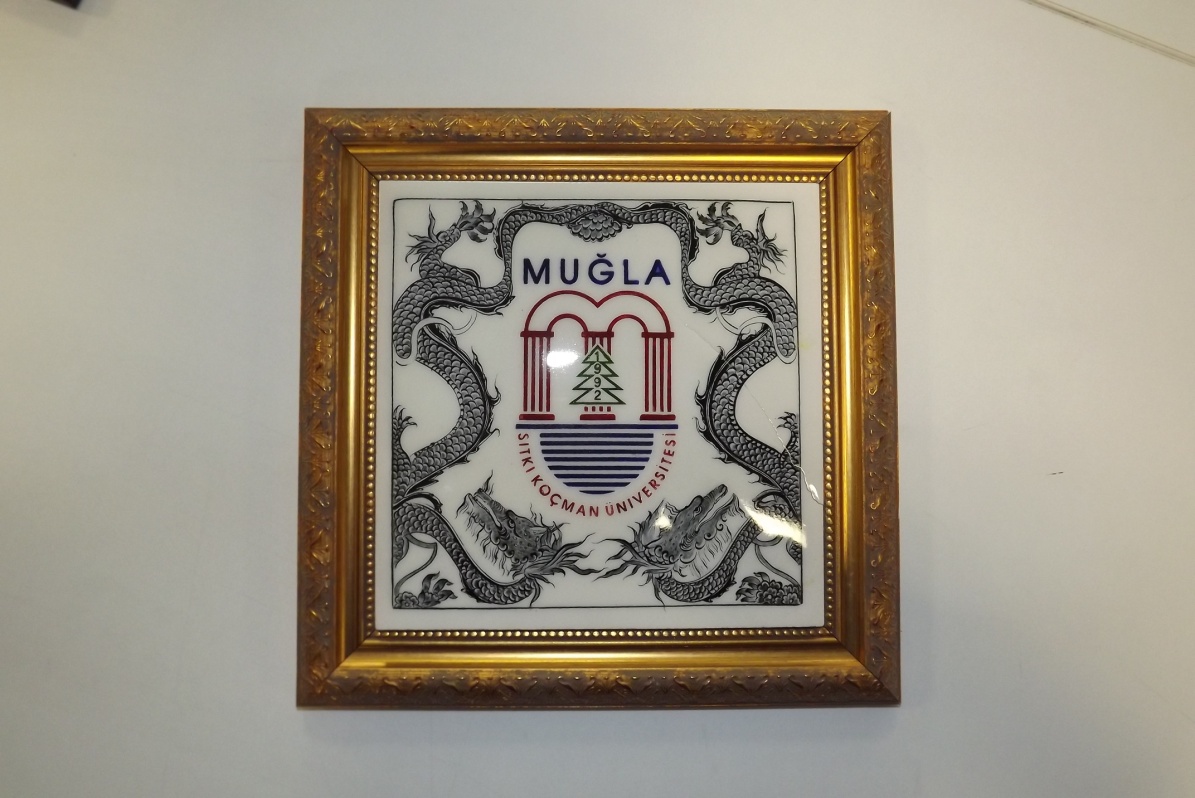 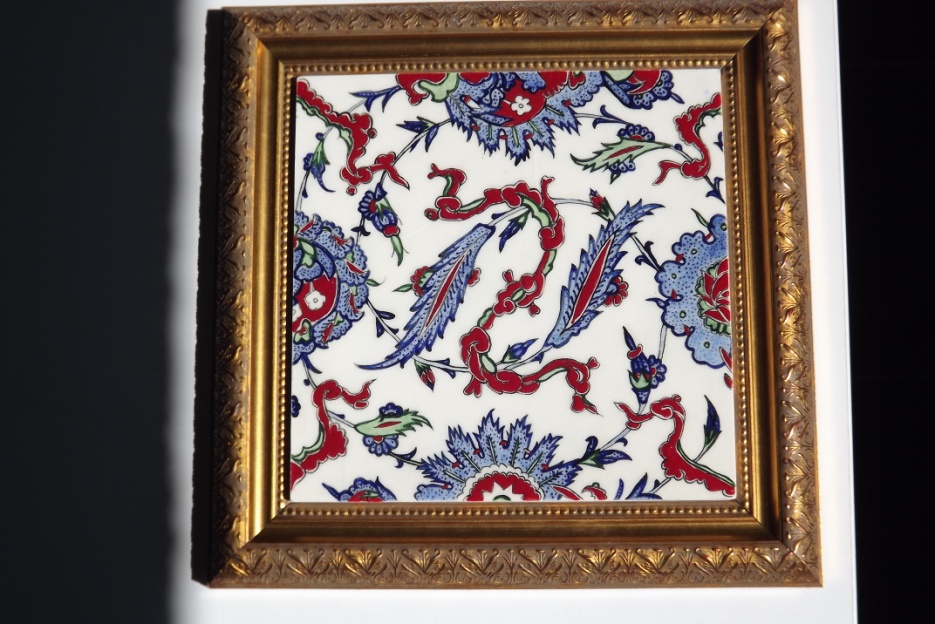 HEDEFLER
Mimari Restorasyon programı olarak, geleceğe bakışımızı ortaya koyduğumuz ana hedeflerle doğru orantılıdır. Bu da kültürel mirasın korunarak gelecek kuşaklara aktarılmasıdır.
Program olarak önümüzdeki süreçte kaliteli bir eğitim öğretimin yanı sıra öncelikli hedeflerimiz arasında öğretim elemanlarımız ve öğrencilerimiz ile Milas’taki tarihi yapıların rölöve ve restorasyon projeleri ve restorasyon çalışmalarını ve bölgede yürütülmekte olan arkeolojik kazıların restorasyon çalışmalarına katkıda bulunmak hedeflerimiz arasındadır.